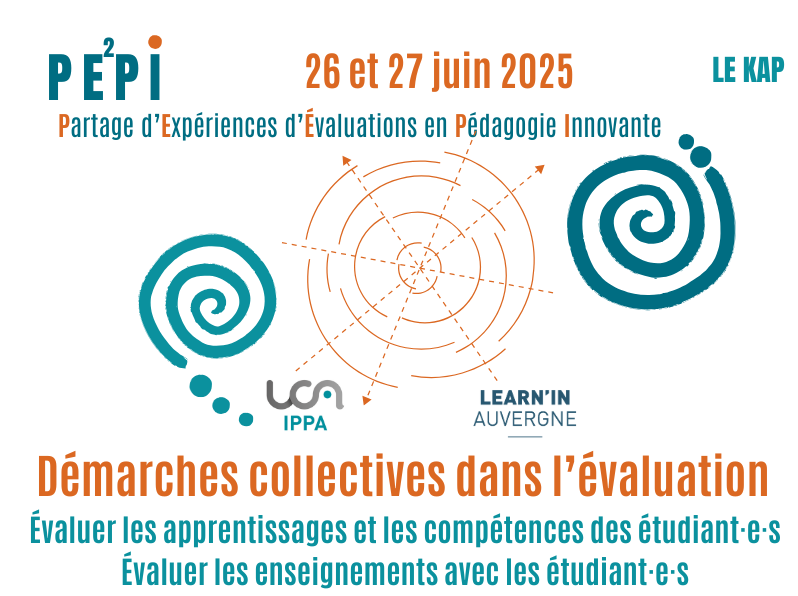 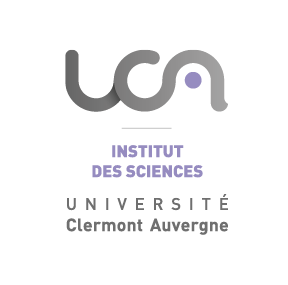 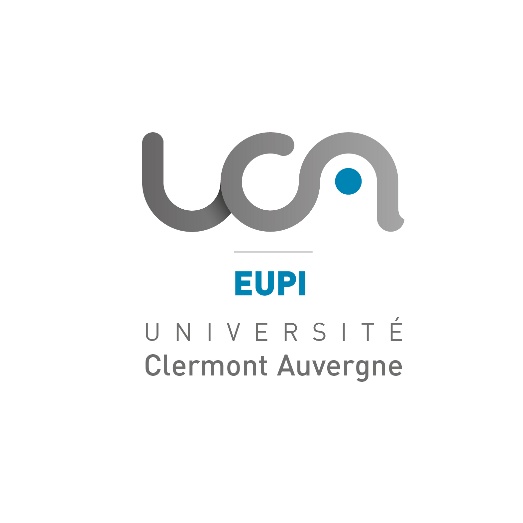 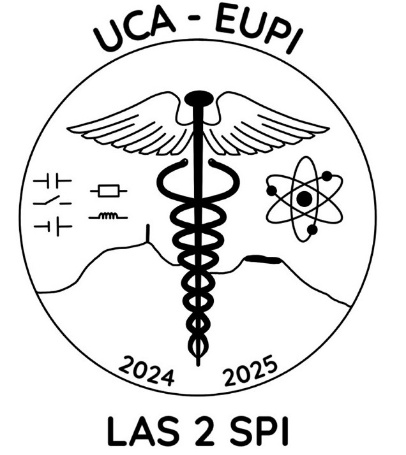 Alain PAULY, responsable de la Licence Sciences Pour 
l’Ingénieur, 
			Marylou COLLY, étudiante en LAS2 SPI
Journées PE2PI 2025
« Mise en place de Situations d’Apprentissage 
et d’Evaluation (SAE) en Licence SPI 
au moyen d’enseignement en mode hybride »
Alain PAULY, responsable de la Licence Sciences Pour l’Ingénieur, Marylou COLLY, étudiante en LAS2 SPI
1. Contexte du sujet
- Licence Sciences Pour l’Ingénieur : 6 parcours en N2
	 EEA (Electronique, Electrotechnique, Automatique)
	 Mécanique
	 Mécatronique
	 Physique et Technologies pour le Médical et le Nucléaire (PTMN)
	 PeiP
	 LAS2 SPI
1. Contexte du sujet
- Au S3, UE « Bases de l’électronique » (majeure)
	 fait le lien entre le cours d’électricité du N1 et les enseignements finalisés du 		S4 et de la N3 (EEA, Mécatronique)
	 bases pour aborder les concepts fondamentaux de la discipline électronique
	 10,5h CM (7 séances de 1h30) + 13,5 TD (9 séances de 1h30)
	 environ 160 étudiants (4 groupes de TD)
	 référentiel des compétences de la Licence SPI
Merci à …
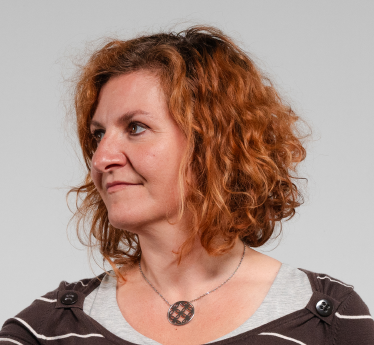 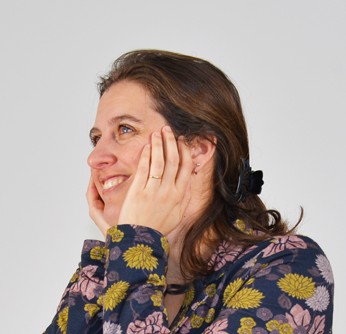 1. Contexte du sujet
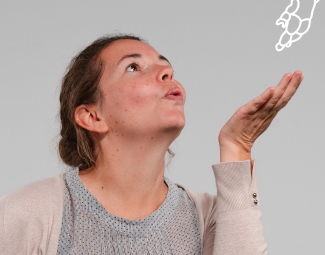 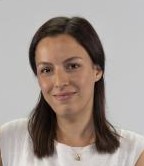 - Au S3, UE « Bases de l’électronique » (majeure)
	 fait le lien entre le cours d’électricité du N1 et les enseignements finalisés du 		S4 et de la N3 (EEA, Mécatronique)
	 bases pour aborder les concepts fondamentaux de la discipline électronique
	 10,5h CM (7 séances de 1h30) + 13,5 TD (9 séances de 1h30)
	 environ 160 étudiants (4 groupes de TD)
	 référentiel des compétences de la Licence SPI
Sophie
Marion
Marine
Aïcha
2. Référentiel des compétences de la Licence SPI
La mise en place de l ’APC (Approche Par Compétences) au sein de la Licence SPI a nécessité le renforcement de la Pédagogie par Projets,

Les MCCC (Modalités d’évaluation des Connaissances et des Compétences) sur l’UE « Bases de l’électronique » impliquent :

en mode Examen Terminal : écrit d’une durée d’1h30.

en mode Contrôle Continu la résolution d’un exercice ardu (projet) par binôme sur 6 semaines (objectif : développer les capacités d’autonomie des étudiants sur la discipline). Dans chaque groupe de TD il y a autant de projets différents que de binômes. Évaluation : soutenance orale en Janvier + réponses aux questions
2. Référentiel des compétences de la Licence SPI
La SAE (Situation d’apprentissage et d’évaluation) 1 associée à l’UE « Bases de l’électronique » engage les compétences :

- Résoudre des problèmes de physique appliquée 
à travers le critère 1 « en manipulant des notions théoriques pour calculer les circuits électroniques »

- Communiquer et vulgariser efficacement ses résultats
à travers le critère 1 : « en produisant une communication orale synthétique et pertinente »
à travers le critère 2 : « en produisant un rendu écrit structuré et exhaustif »
3. SAE
Afin de dégager du temps pour pouvoir auditionner tous les binômes, nous avons choisi de passer le cours en mode hybride :

3 Chapitres de cours en vidéos (capsules vidéos entre 5 et 20 minutes)
10 capsules vidéos concernant des pré-requis 
6 capsules vidéos sur des exercices corrigés
5 exercices d’applications non corrigés à travailler en amont pour une correction en présentiel.

créneaux de cours réservés dans l’emploi du temps pour visionner les chapitres
créneaux intermédiaires pour corriger en présentiel les exercices d’application
2,5 mois
Correction en présentiel des exercices d’application du  chapitre 1 + réponses aux questions sur le chapitre 1
Correction en présentiel des exercices d’application du  chapitre 1 + réponses aux questions sur le chapitre 3
Correction en présentiel des exercices d’application du  chapitre 1 + réponses aux questions sur le chapitre 2
Distribution projets
chapitre 3 + exercices corrigés + exercices d’applications à faire
chapitre 2 + exercices corrigés + exercices d’applications à faire
chapitre 1 + exercices corrigés + exercices d’applications à faire
Prérequis chapitre 3
Prérequis chapitre 2
Prérequis chapitre 1
3. Retour d’expérience
4 enseignants mobilisés pour les auditions des étudiants

A travers l’exercice de soutenance et de réponses aux questions, les étudiants ont été évalués sur leurs capacités à communiquer leurs résultats à l’écrit comme à l’oral dans le format imposé (synthèse à l’oral et très argumenté à l’écrit au sein de leur rapport)

Environ 70% des étudiants ont obtenu le niveau « intermédiaire » et 30 % le niveau « novice » sur les critères 1 et 2 de la compétence « communiquer et vulgariser efficacement ses résultats.

L’UE a été évaluée par les étudiants dans le processus d’évaluation des enseignements par les étudiants :
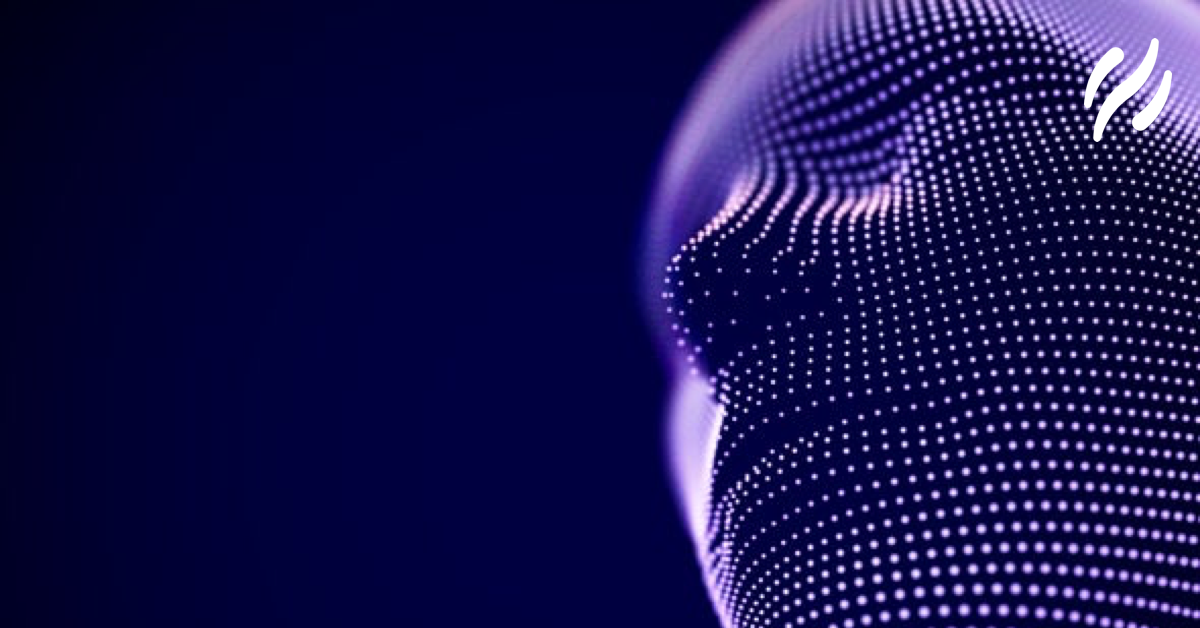 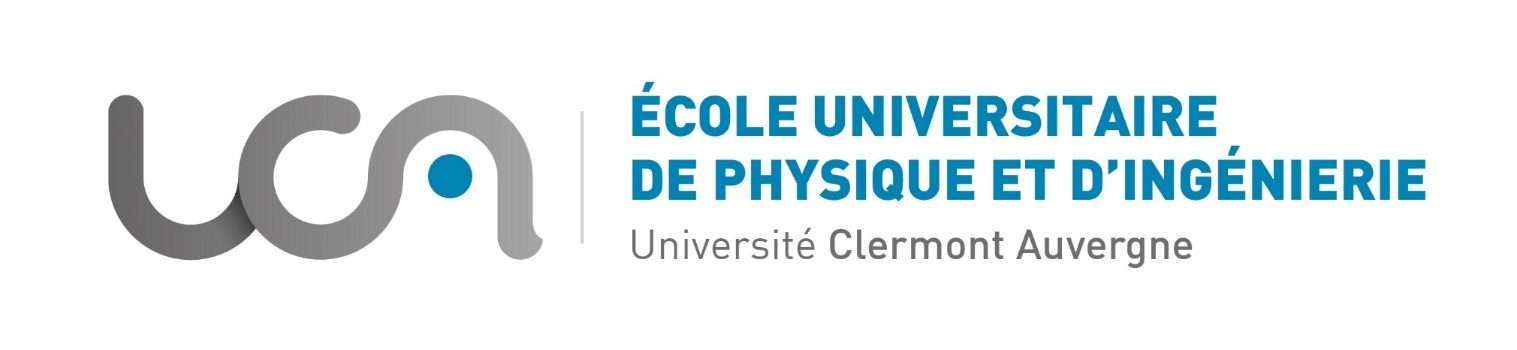 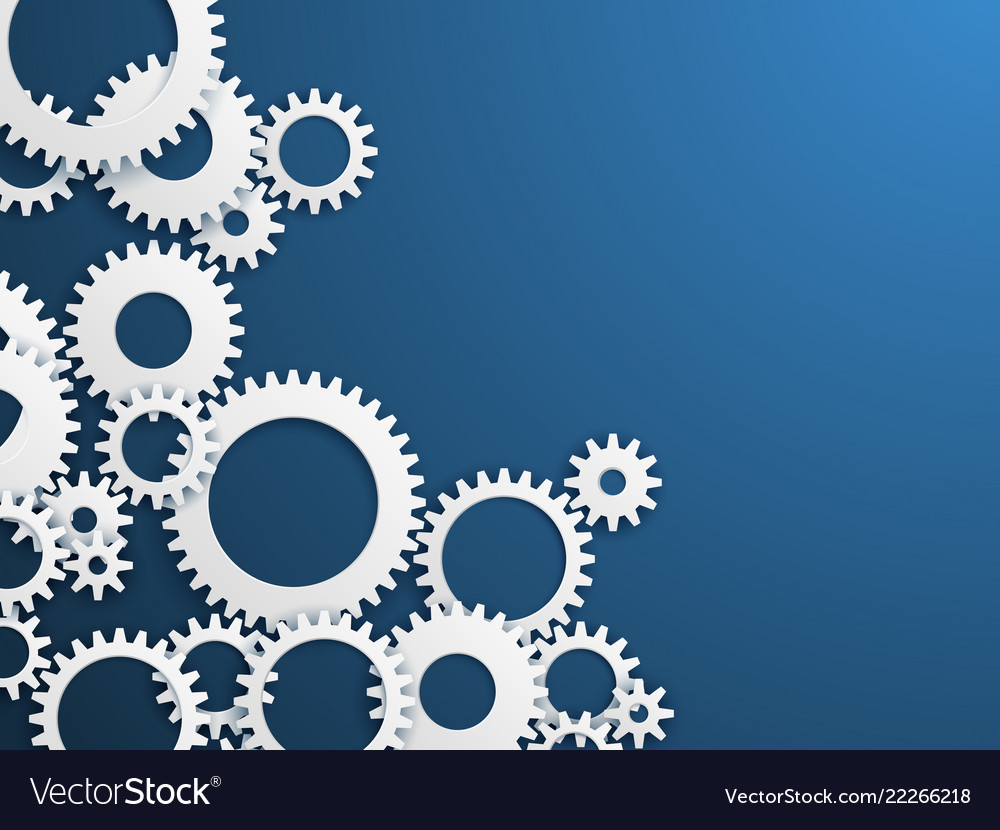 Licence SPI
Conseil de Perfectionnement 
S3
Lundi 3 Mars 2025
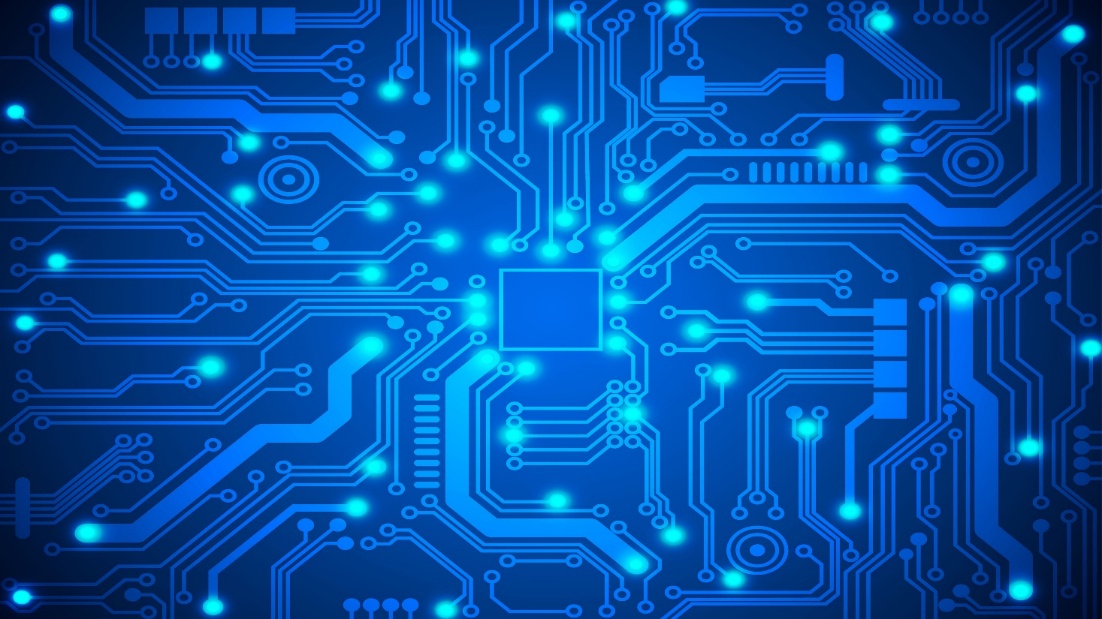 Participation :

L2 (131/159) 82%		parcours EEA : 9/12
			parcours Mécanique : 13/15
			parcours PTR-IPM : 1/1
			parcours MTN : 13/14
			parcours PEIP : 59/80
			parcours LAS2 SPI : 36/37
Licence SPI - L2
UE Bases de l’électronique
Mode intéressant mais pas suffisamment d’interaction avec l’enseignant de cours
Evaluation globale du semestre
Licence SPI - L2
3. Retour d’expérience
Mode hybride apprécié par une majorité d’étudiants

Demande d’augmenter la part de présentiel

Les vidéos constituent des éléments de cours consultables à tout moment

Difficulté pour les étudiants à se contraindre au timing imposé par la séquence de cours